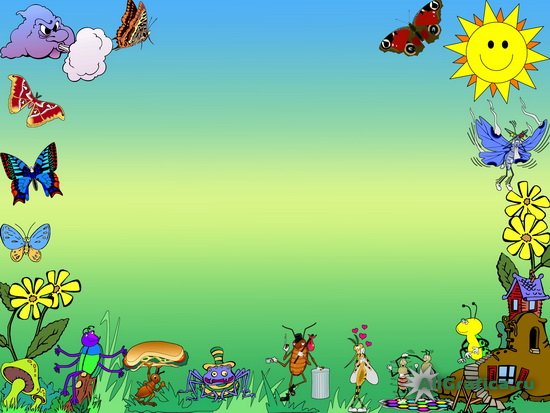 Сегодня мы рисуем
Такие разные…
Витрины магазинов
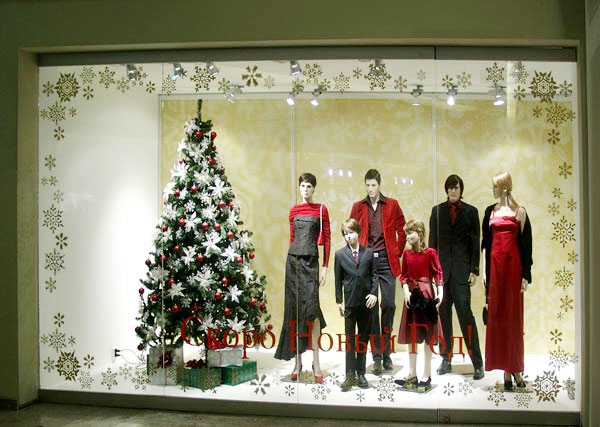 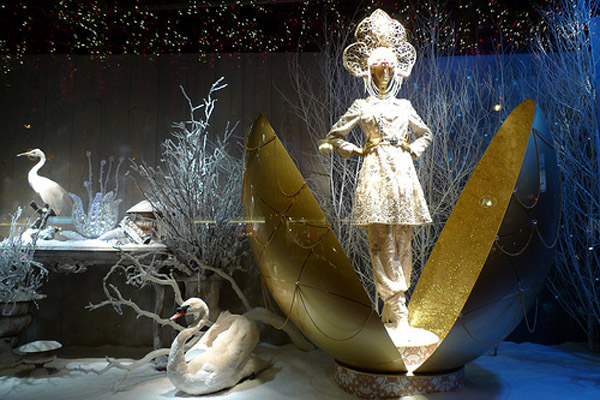 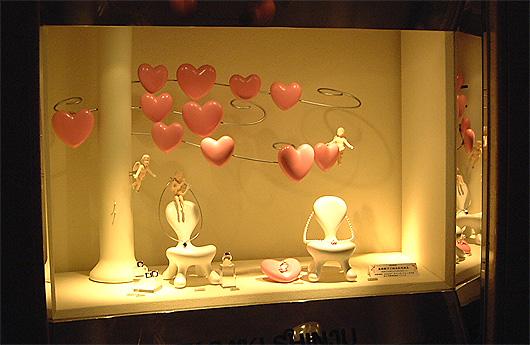 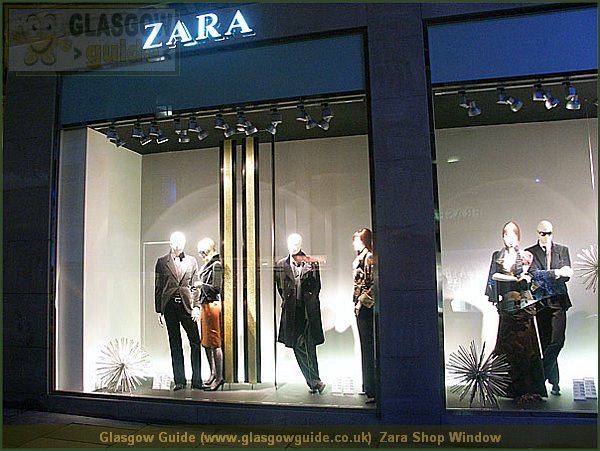 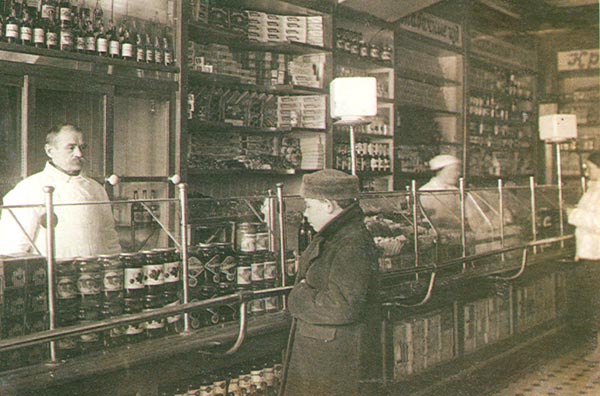 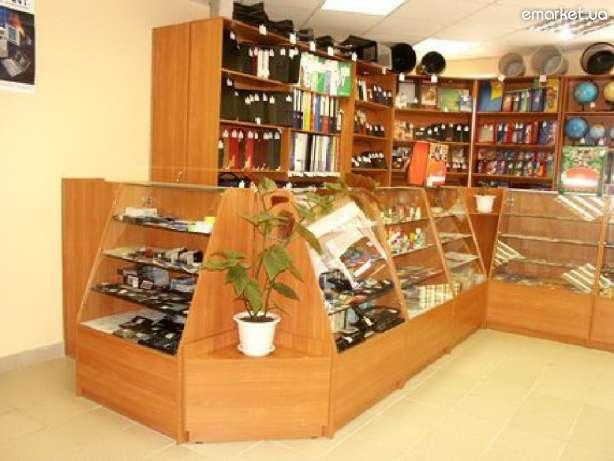 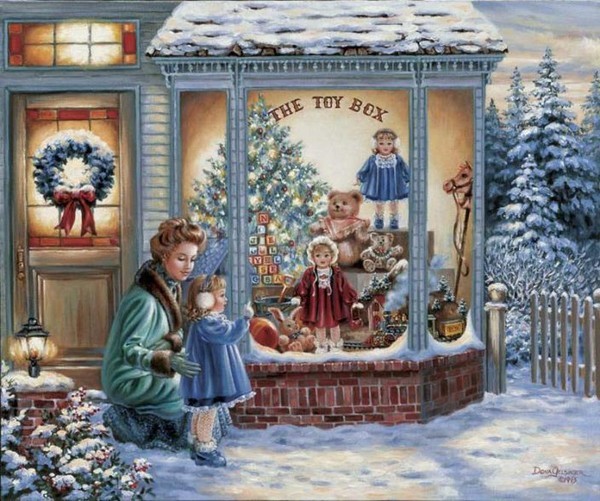 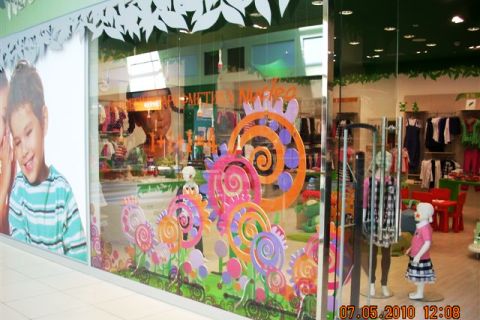 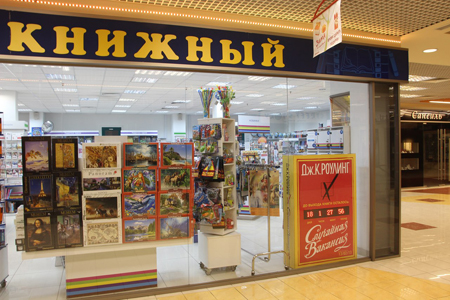 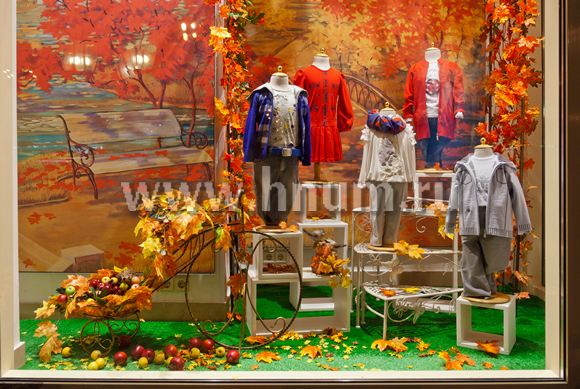 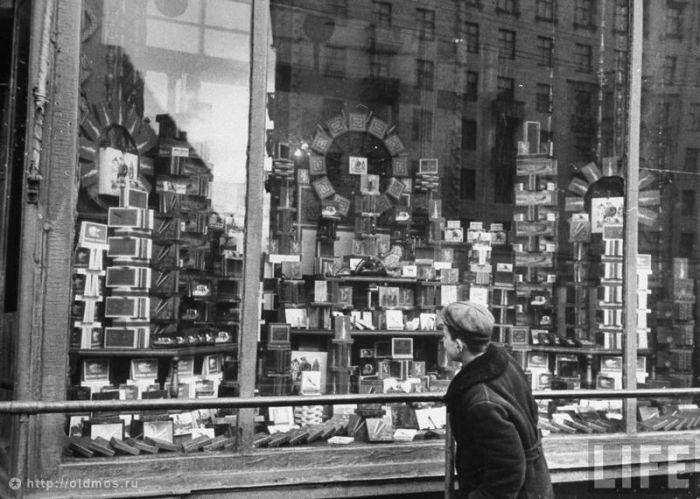 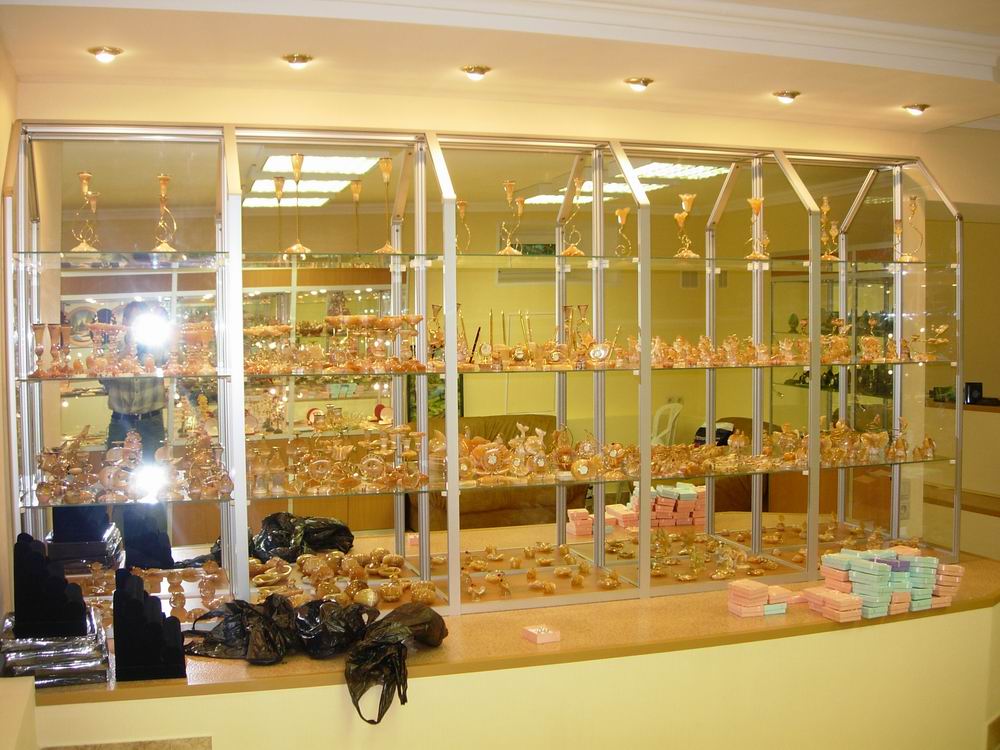